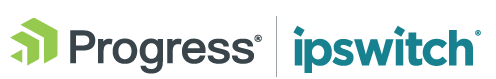 Progress  Masters Series
15 Minute Webinars
Hosted by your Ipswitch Masters
The Summer Series – No Homework!
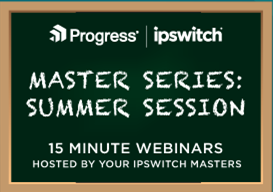 Prospecting
Complete
Driving to Discovery
TODAY
Building Pipeline
August
Final Exam
September
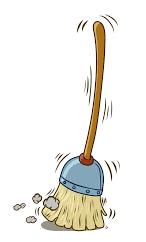 Housekeeping
Driving to Discovery Meetings
Presented by: 
Joe McNamee
Director and Master, MOVEit North America
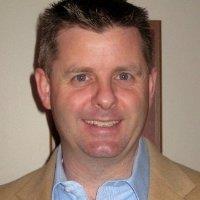 Top 3 Points for Today
Questions to ask to drive a discovery call
Do you have any concerns with respect to end-to-end visibility with your current file transfer process?

Do you have any regulatory or compliance rules that you must adhere to?
PCI
HIPAA

Do you have multiple disparate ftp servers?
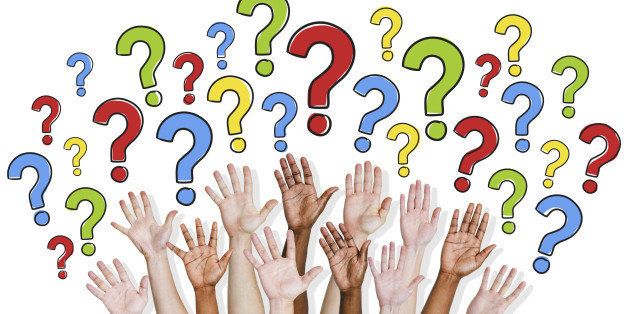 If they say YES – Here are your next steps
Would it be of benefit to you for me to set up a conference call with our partner, Progress Software?

MOVEit is a leader in the secure file transfer space.

The time investment is only 15 minutes.

THEN – send an email to channel@progress.com
Our Partnership – and How You Benefit
We sell with You – every deal we work together has a dedicated inside sales rep partnering with you to qualify and close an opportunity.
You have full access to sales resources and technical resources for demonstrations and customer meetings.
Every new opportunity you bring to Ipswitch gets you a 10%+ deal registration margin.
Our commitment to you is to make our partnership profitable. 
You have two solutions to offer to your customers:
MOVEit® Secure File Transfer
WhatsUp Gold® Network Monitoring
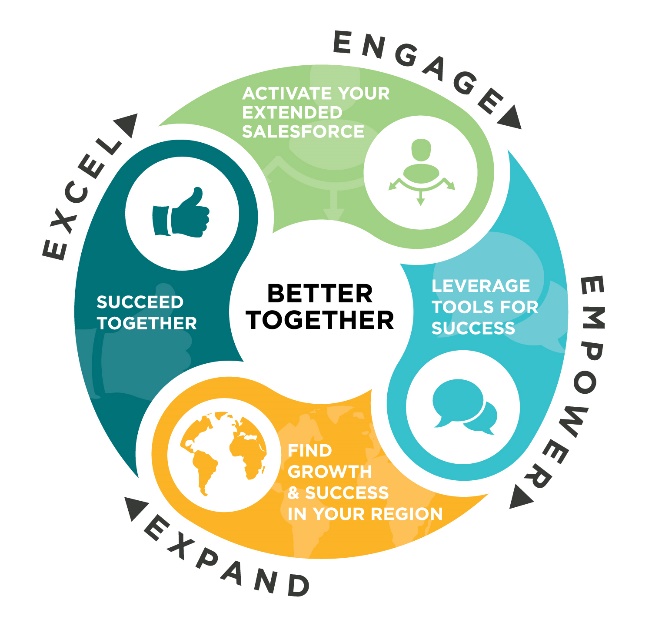 Don’t Go Out Alone!
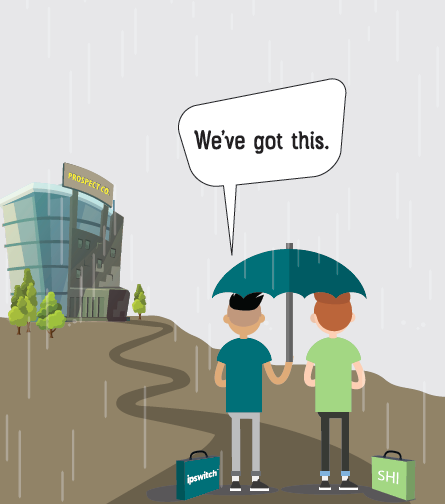 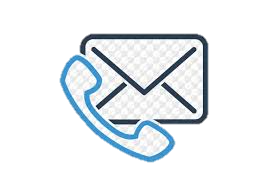 channel@progress.com
781-645-5688
PTNR
Q&A
RAFFLE TIME!
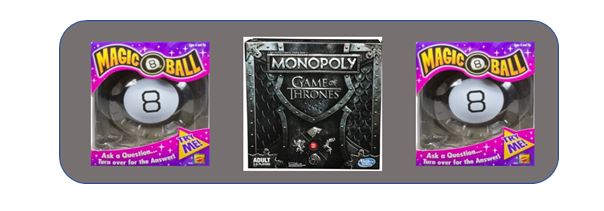